105學年度 輔導與諮商學系外埠教育參訪
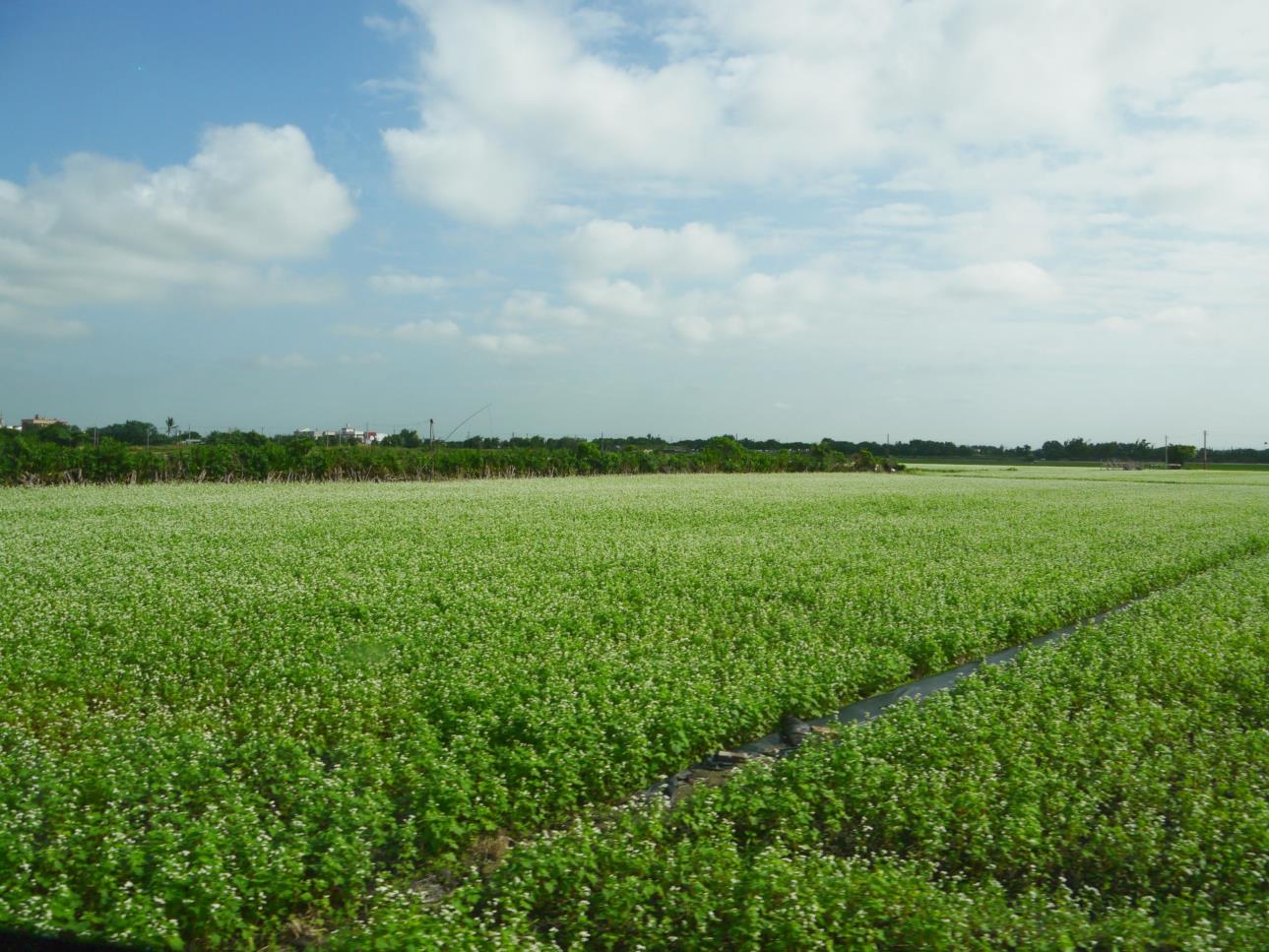 在[學生]與[老師]的交叉點我們嘗試摸索出心中理想的教育
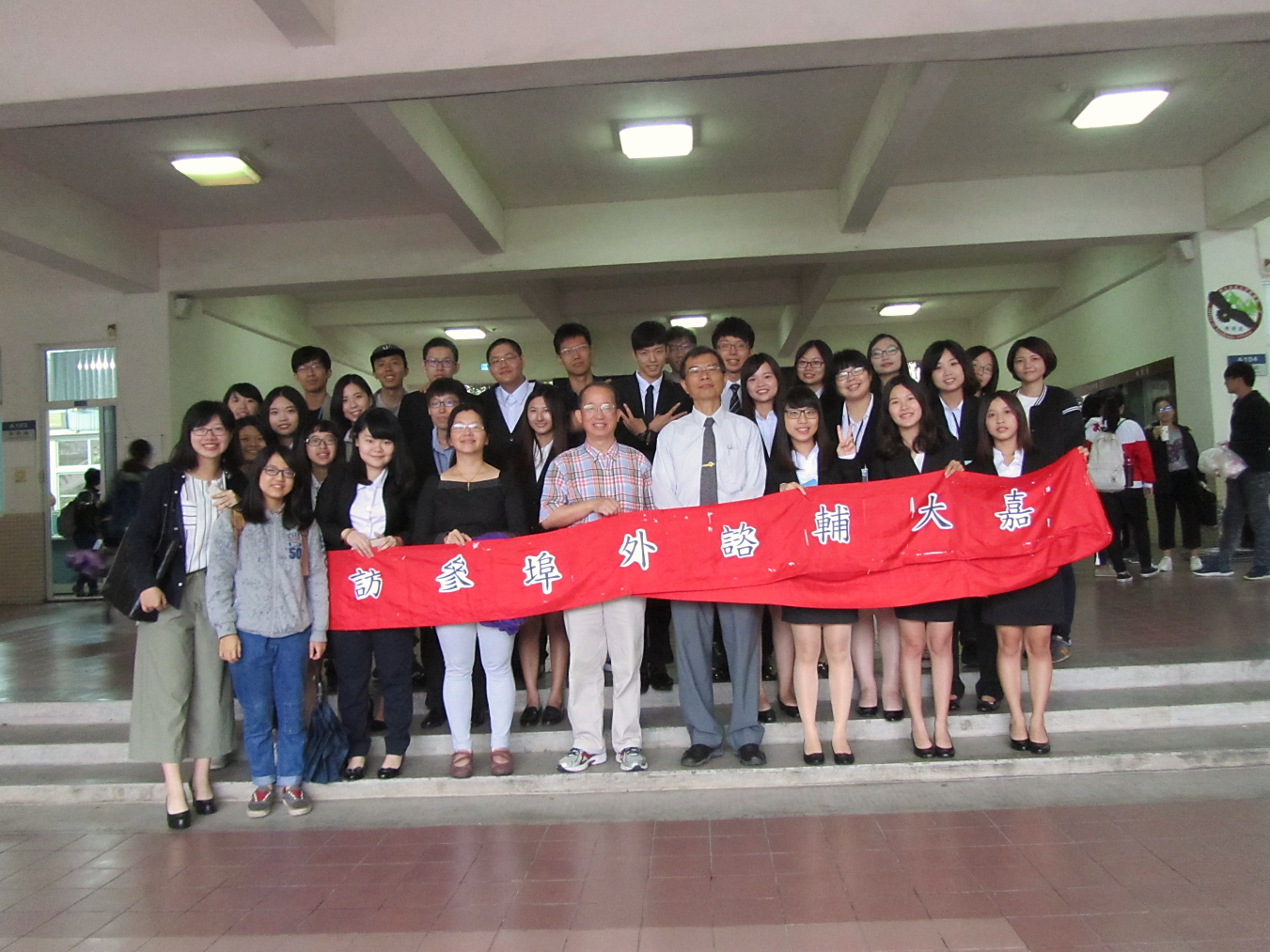 帶著系上老師與學弟妹的祝福，我們踏向旅程
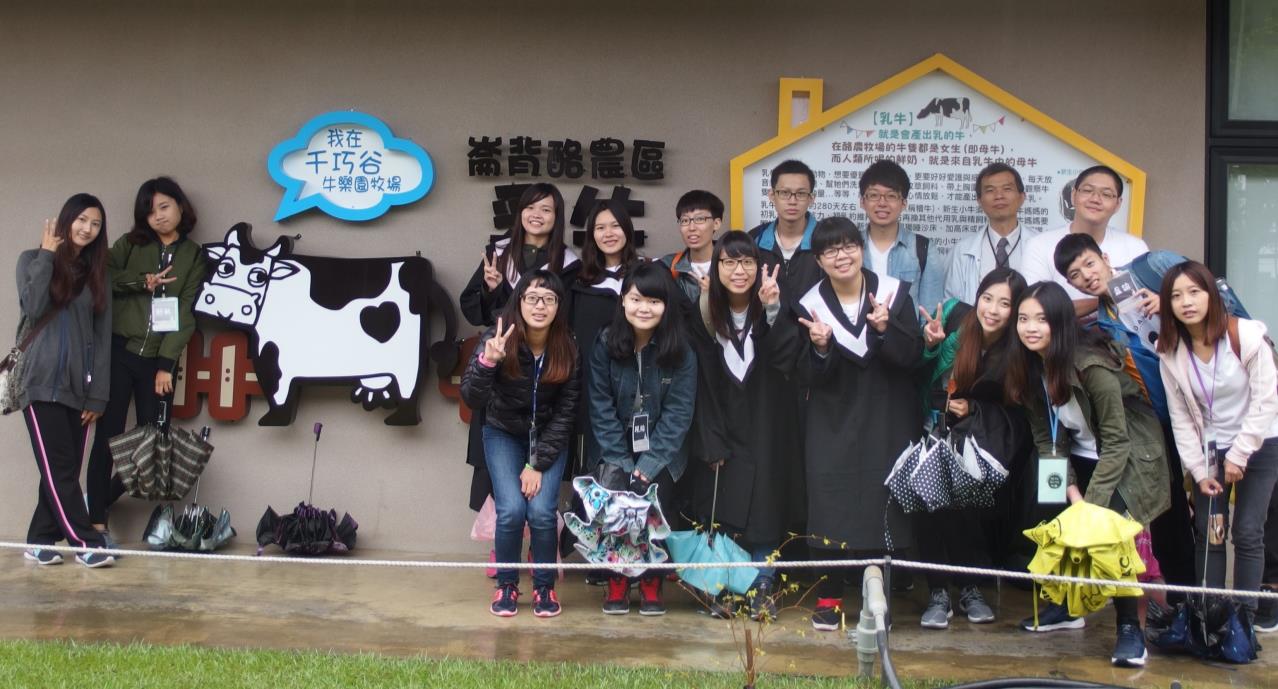 雖然天空灑下不是的陽光，但我們的笑容卻燦爛無比
-千巧谷農場
雲林樟湖國小
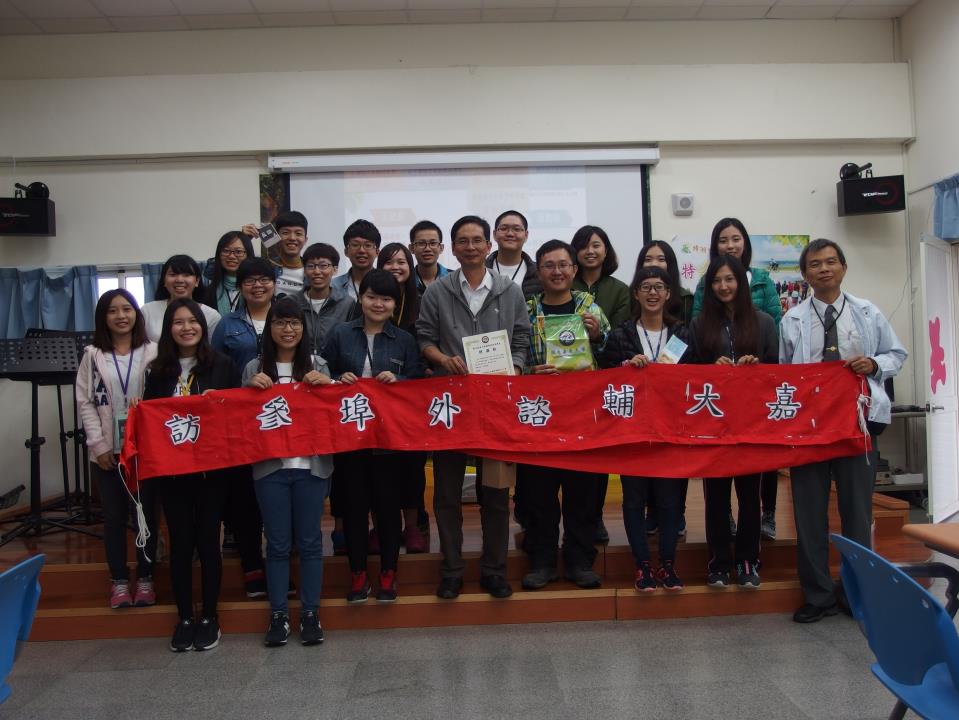 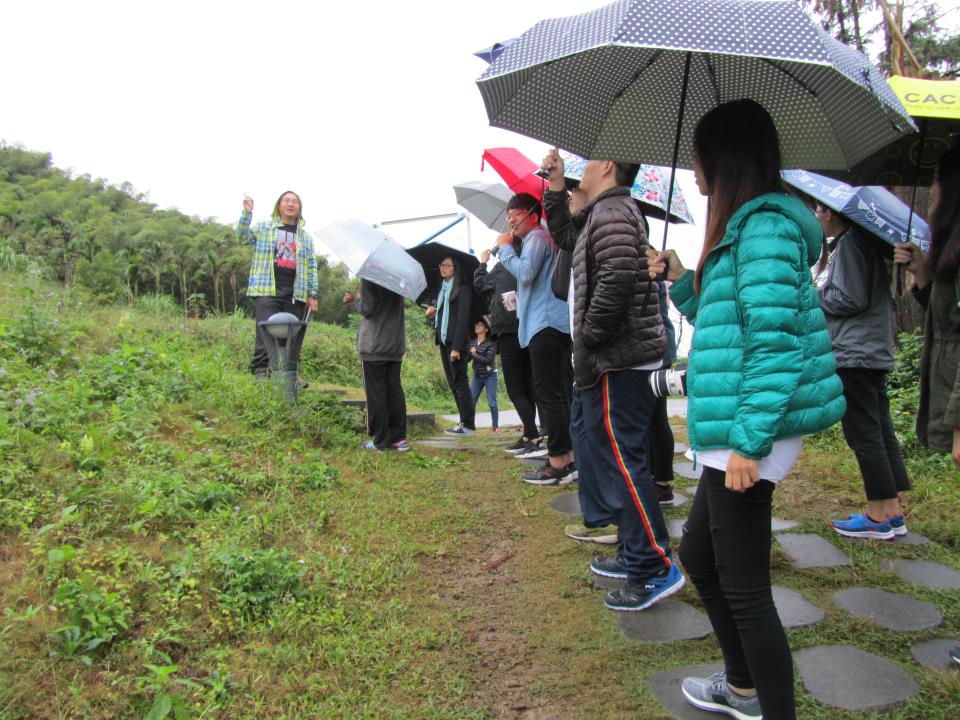 小小的學校，卻充滿生機
登山、環島、下鄉服務，為的是踏出學校、貼近社會
「永不失去對教育的熱忱」-陳清圳 校長
台中頭家國小
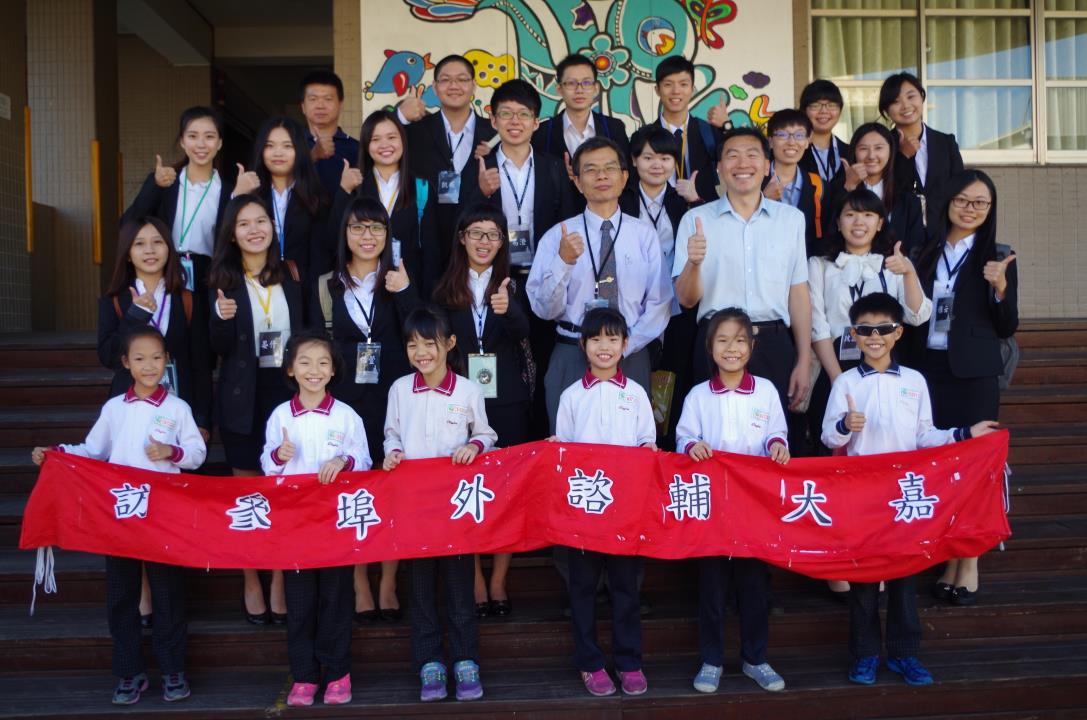 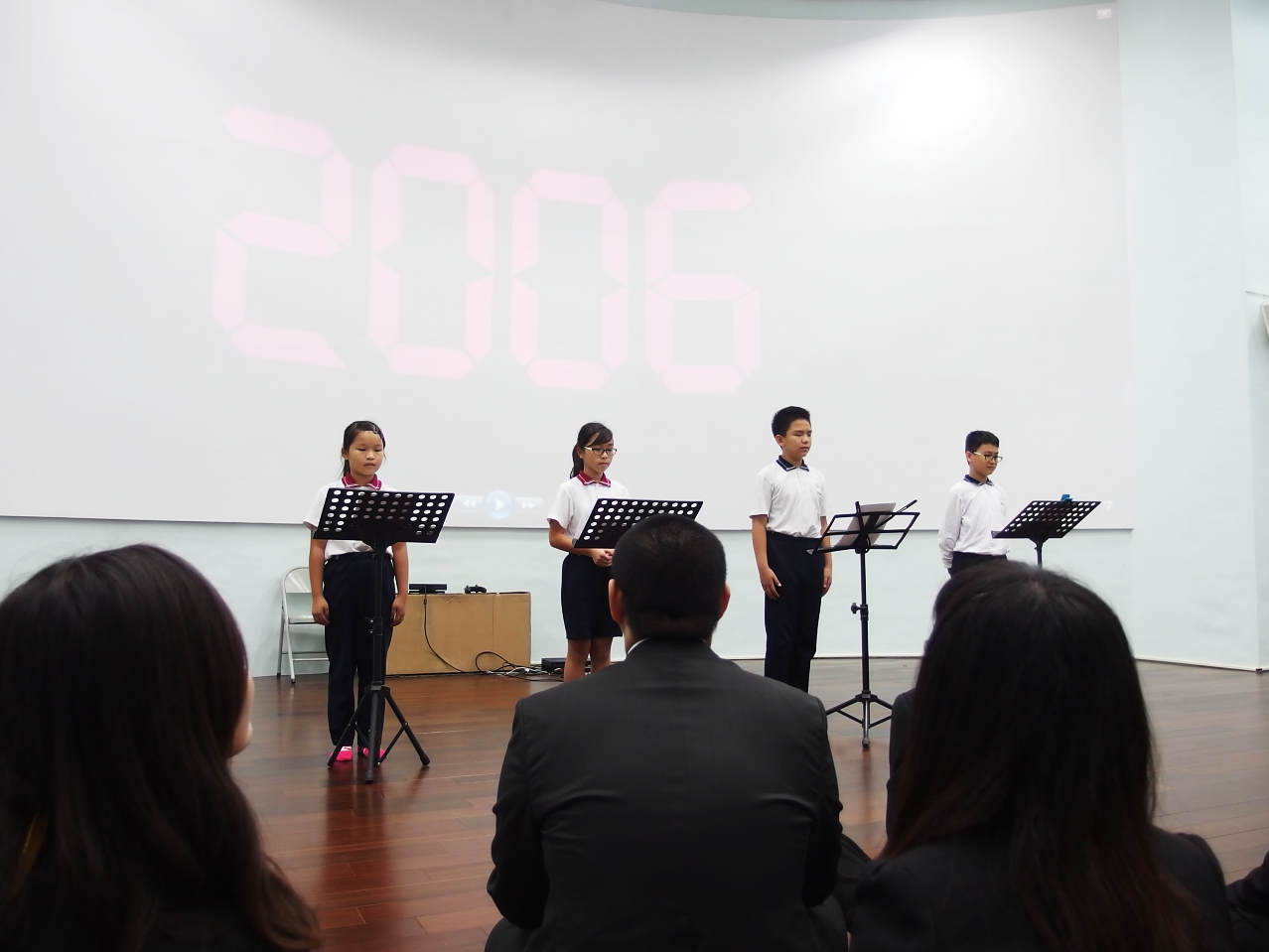 英泳雙向的學程，讓孩子在實踐中學習
每從個晨細間節閱都讀有到教用育餐的影　子。
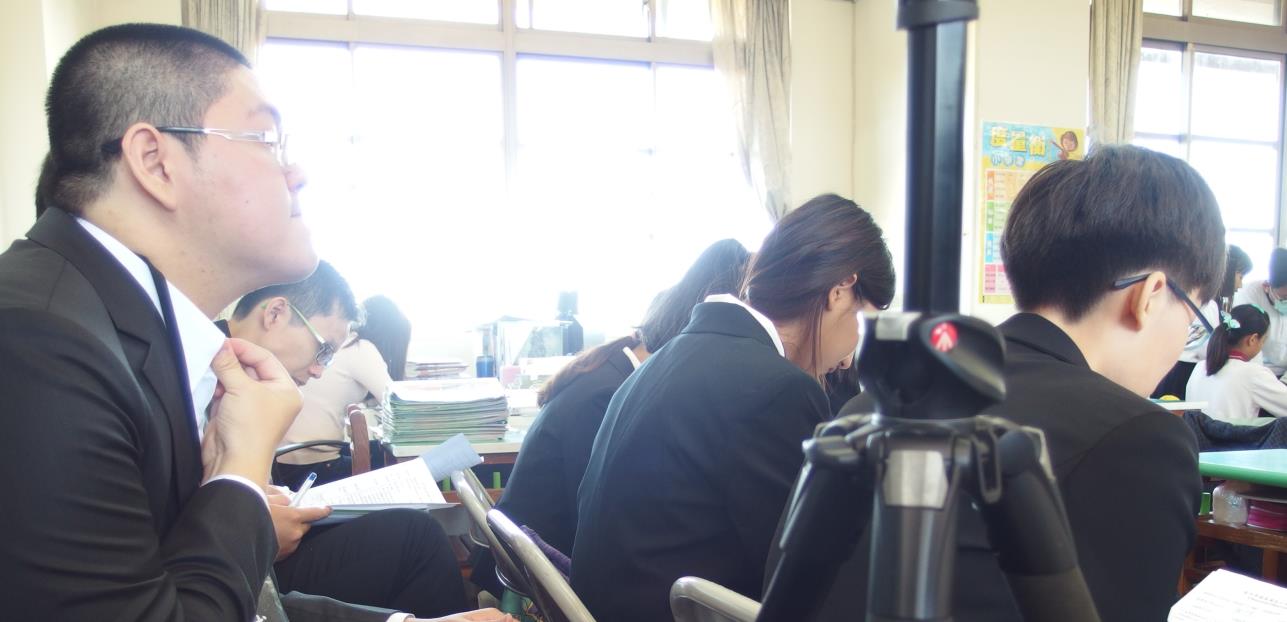 「找到自己的亮點，才能找到其他人的」
-葉建成 主任
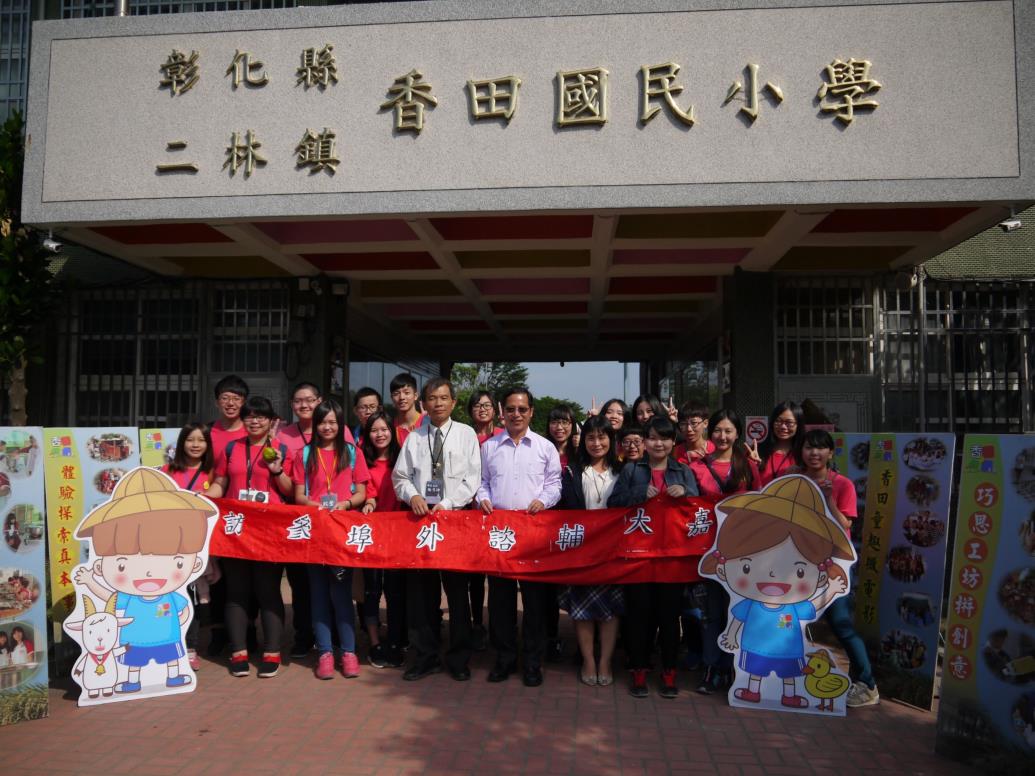 彰化香田國小
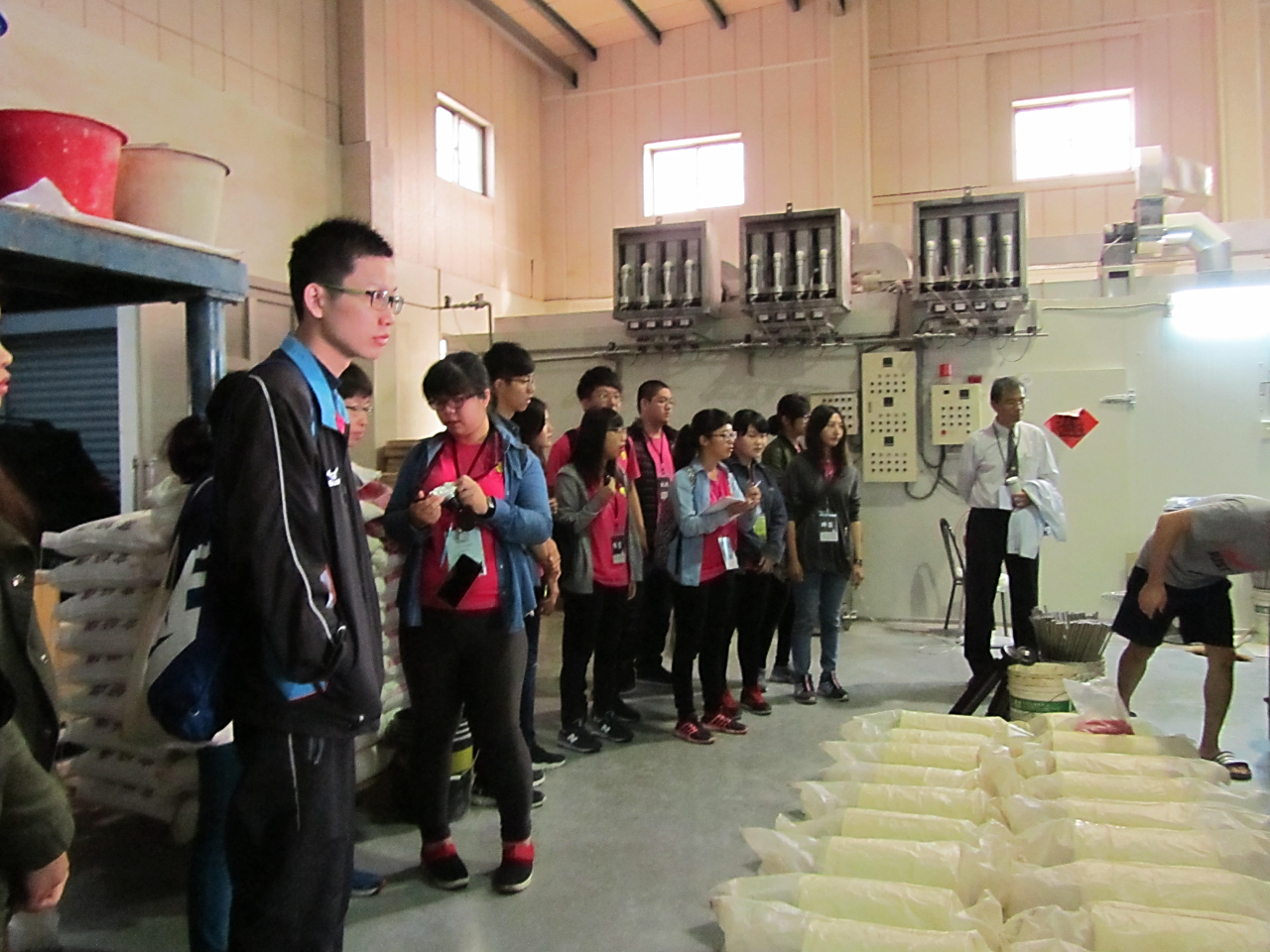 稻米、蕎麥麵的耕種與製作，打破校園的疆界
踏入田間、踏入土地之中，向自然學習
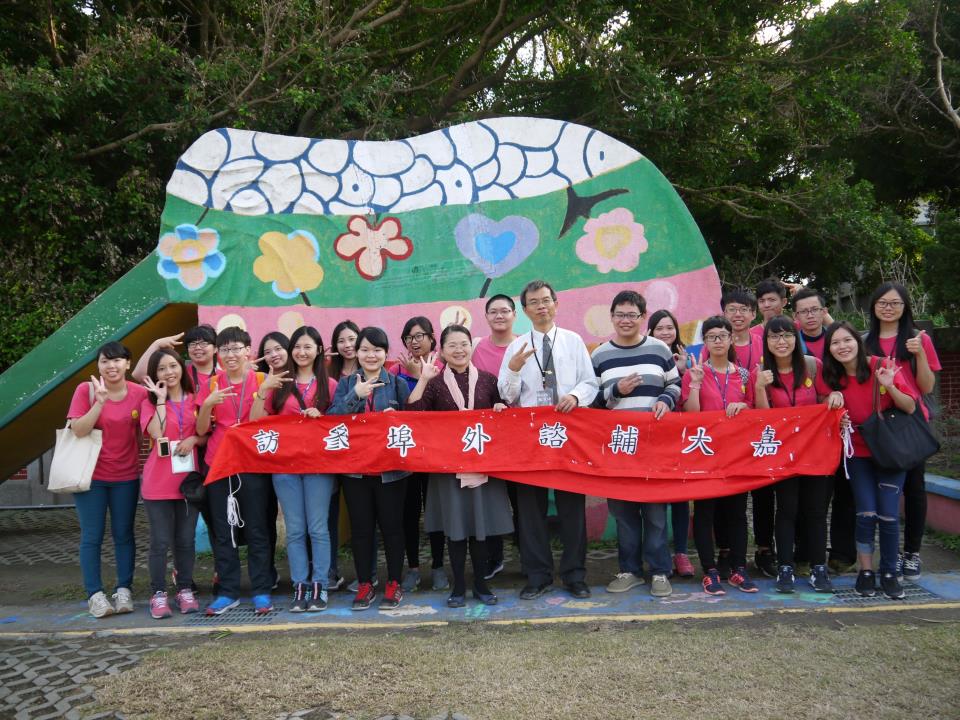 彰化民權國小
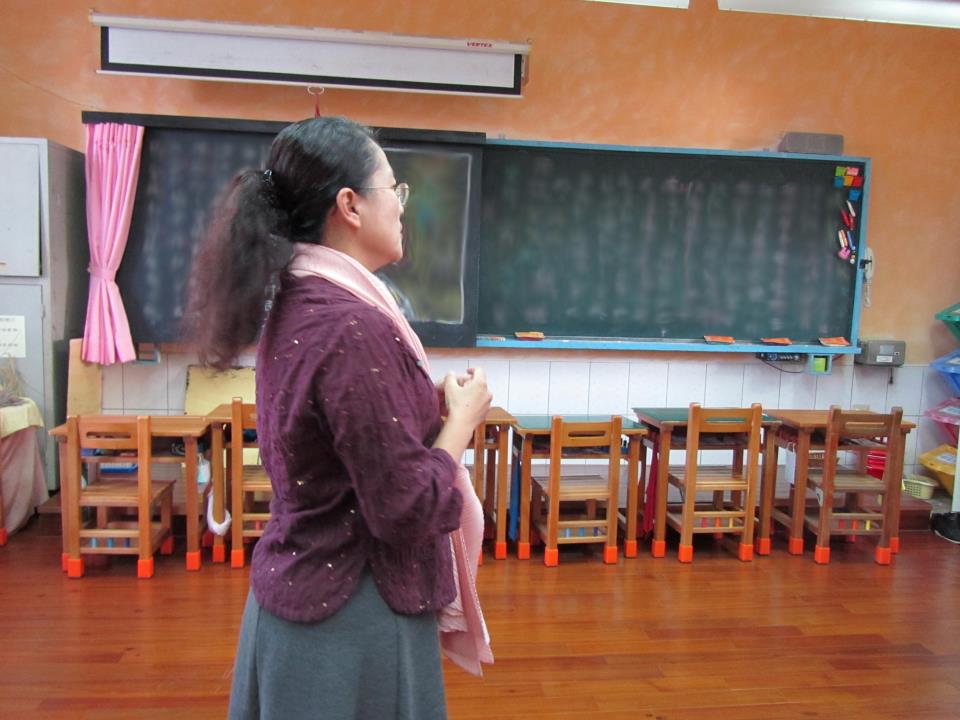 華德福的獨特教育理念，讓我們看見教育的不同樣貌
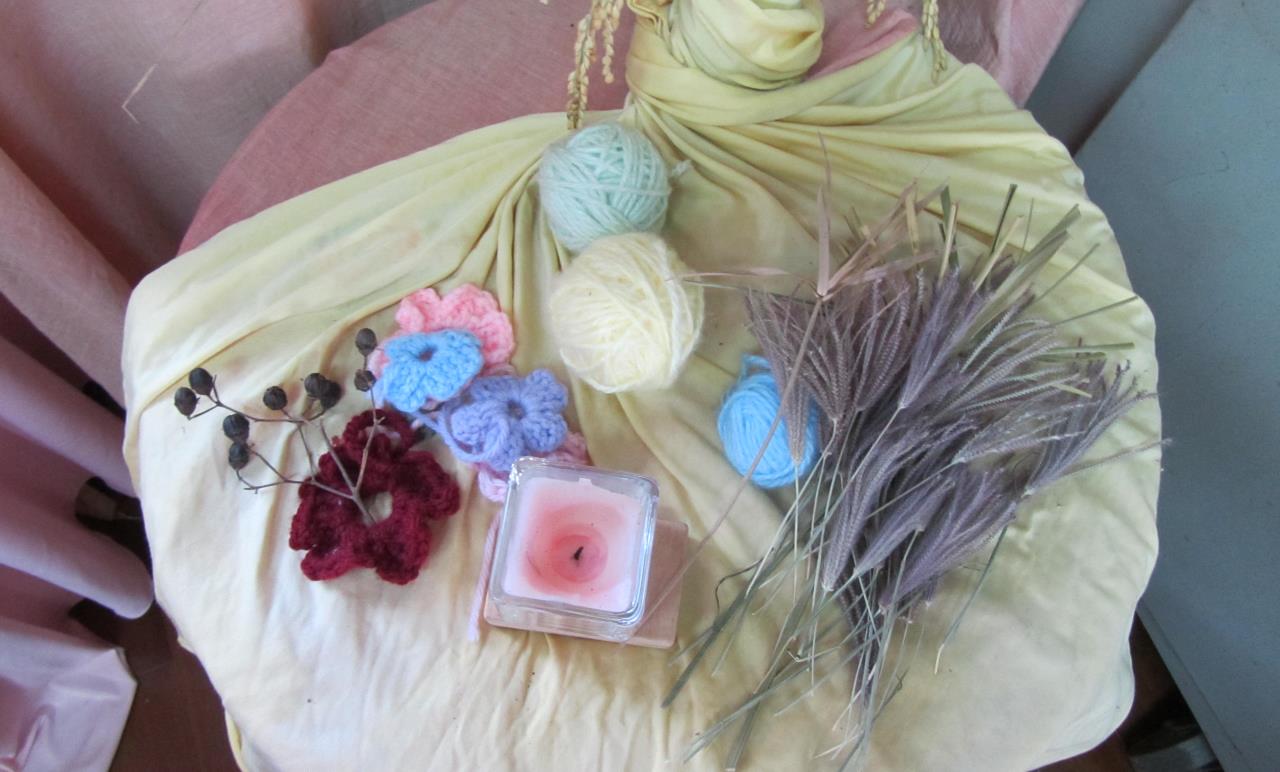 貼近自然，貼近人性，處處都富含老師們的期許
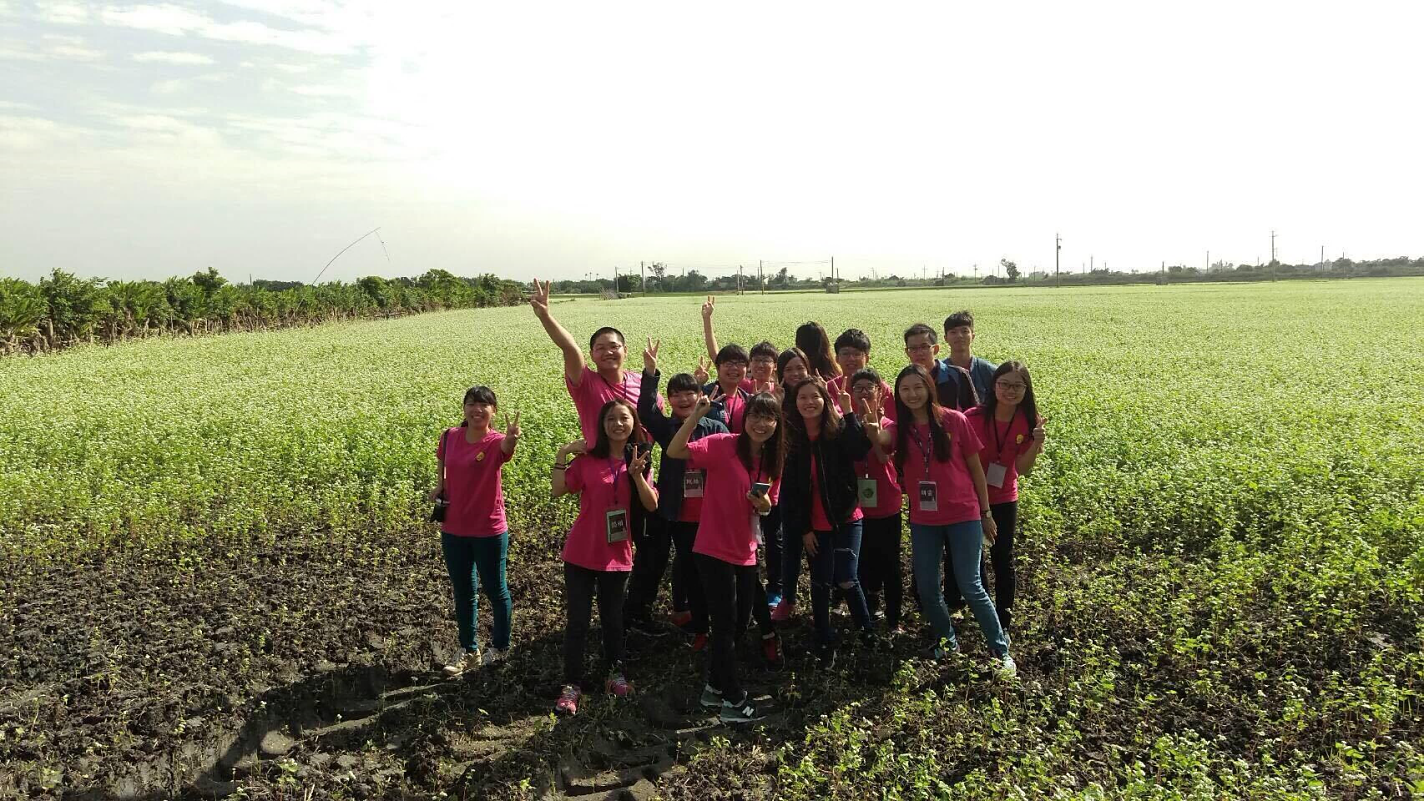 旅程終將結束，但參訪中的老師們給我們的期許與勉勵，將成為我們成長的養分伴我們茁壯
感謝每位為這段參訪付出的人員令我們能真正感受教育的精神!